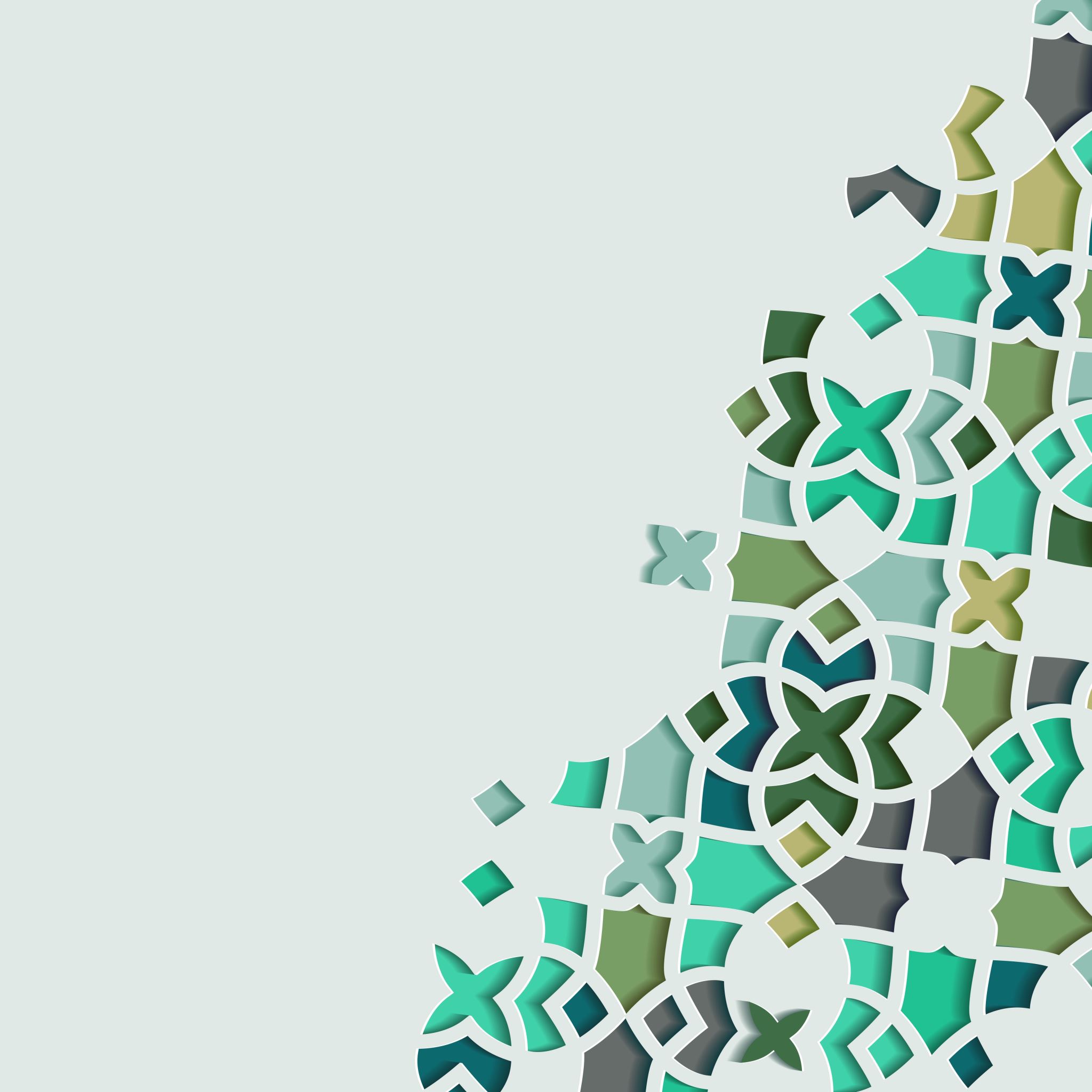 The Life of Prophet Muhammad
Lesson 5
The Era of Ignorance
The pre-Islamic era is often called “The Era of Ignorance” زمن الجاهليّة 
Historians maintain that it began about 150—200 years before the Prophet began his prophetic mission.
The term “jahiliyyah” was first used in the Quran to refer to the era before the coming of Islam
However, the Quran does not confine it to a specific geographic location.
The word “jahilliyah” is derived from the word “jahl” which means ignorance. However, this is not a reference to just a lack of knowledge, since it is possible to have knowledge but still remain in a state of “jahl”.
.
The Era of Ignorance
A look at the use of the term ”jahiliyyah” in the Quran:

وَقَرْنَ فِي بُيُوتِكُنَّ وَلَا تَبَرَّجْنَ تَبَرُّجَ الْجَاهِلِيَّةِ الْأُولَى
“Remain in your homes and do not display your ornaments, as was the case in the Era of Ignorance…” Quran 33:33
The Era of Ignorance
وَطَآئِفَةٌ قَدْ أَهَمَّتْهُمْ أَنفُسُهُمْ يَظُنُّونَ بِاللّهِ غَيْرَ الْحَقِّ ظَنَّ الْجَاهِلِيَّةِ
“… another party cared only for themselves, thinking false thoughts about God, thoughts fit for the Era of Ignorance…” Quran 3:154

فَحُكْمَ الْجَاهِلِيَّةِ يَبْغُونَ وَمَنْ أَحْسَنُ مِنَ اللّهِ حُكْمًا لِّقَوْمٍ يُوقِنُونَ
“Do they seek the law of [pagan] ignorance? But who is better than God in judgement for a people firm in faith.” Quran 5:50
The Era of Ignorance
إِذْ جَعَلَ الَّذِينَ كَفَرُوا فِي قُلُوبِهِمُ الْحَمِيَّةَ حَمِيَّةَ الْجَاهِلِيَّة
ِ
”When the unbelievers planted in their hearts zealotry, the zealotry of pagan ignorance…” Quran 48:26
Imam Ali Describes the Pre-Islamic Era
بَعَثَهُ وَالنَّاسُ ضُلاَّلٌ فِي حَيْرَة، وَحَاطِبُونَ فِي فِتْنَة، قَدِ اسْتَهْوَتْهُمُ الاْهْوَاءُ، وَاسْتَزَلَّتْهُمُ الْكِبْرِيَاءُ، وَاسْتَخَفَّتْهُمُ الْجَاهِلِيِّةُ الْجَهْلاَءُ: حَيَارَى فِي زَلْزَال مَنَ الاْمْرِ، وَبَلاَء مِنَ الْجَهْلِ
“He (God) sent him (the Prophet) at a time when people where going astray in perplexity and moving here and there in mischief. Desires had deflected them and arrogance had derailed them. Extreme ignorance had made them foolish. They were confounded by the unsteadiness of matters and the evils of ignorance…”



Source: Nahjulbalagha, sermon 95
The Era of Ignorance
There are four areas of the Pre-Islamic era we can explore:
1. The political climate 
2. The economic conditions 
3. The social values and norms 
4. The religious demographic
The Political Climate
The tribal systems which existed among the Arabs were a necessary adaptation to the rugged life in the desert.
Living in conditions of great difficulty, having trouble gaining a livelihood, living in a near-constant state of strife and conflict, lacking pasture, and various other issues all caused the Arabs to develop and adopt a very particular type of clan life.
The best option for people living under such conditions was to band together as a group.
The only issue that remained was determining with whom to form a clan; indeed not every stranger could be trusted so in the end Arabs decided to form groups based on blood relations.
The Political Climate
The Arabs in the pre-Islamic era had no central government.
When a contemporary Persian king asked why the Arabs would not live under a unified government, he was told, “Some nations sense a type of weakness and they fear the attack of their enemies; as such, they entrust their affairs to a selected family. The Arabs, on the other hand, each desire to be a king themselves. They also despised paying taxes and tribute.”
Out of necessity this extreme sense of individualism was transformed into a clan spirit, and each individual was ready to do whatever it took to protect and elevate his clan over all others. 
It is for this very reason that the concept of lineage was so important, and the Arabs considered their own individual worth to be equivalent to their clan’s worth.
The Political Climate
The larger the size of the clan, the greater the perceived sense of honor. This praise in the size of one’s tribe during the pre-Islamic era even reached the point where polytheists began to count their dead as a way of bolstering their sense of honor and pride.
 Since there was no government, there was no law and no order.
Since there were no such things as police, courts or judges, the only protection a man could find from his enemies, was in his own tribe. The tribe had an obligation to protect its members even if they had committed crimes.
To them, war was a pastime or rather a dangerous sport, and it in fact, war provided an escape from drudgery and from the monotony of life in the desert.
The Political Climate
War gave them an opportunity to display their skills at archery, fencing and horsemanship, and also, in war, they could distinguish themselves by their heroism and at the same time win glory and honor for their tribes. In many cases, the Arabs fought for the sake of fighting.
The political sentiment during the pre-Islamic era was “Might is right”.
The more important tribes exercised a certain amount of authority in their respective areas. In Makkah the dominant tribe was the Quraysh; in Yathrib, the dominant tribes were the Arab tribes of Aus and Khazraj, and the Jewish tribes of Nadheer, Qaynuqaa and Qurayza.
The Economic Conditions
Economically, the Jews were among the wealthiest in Arabia
They were the owners of the best lands in Hijaz, and they were the best farmers in the region.
Slavery was an economic institution in Arabia. Male and female slaves were sold and bought like commodities. This provided a robust free-labor force.
The most powerful class of the Arabs was made up by the capitalists and money-lenders.
The most important urban centers of Arabia were Makkah and Yathrib, both in Hijaz. The citizens of Makkah were mostly merchants, traders and money-lenders. Their caravans traveled in summer to Syria and in winter to Yemen. The residents of Yathrib were primarily farmers.
The Economic Conditions
“Usury (riba) was widely practiced in Makkah, for in order to participate in the profitable caravan trade many a Makkan who had only a modest income had to resort to usurers; despite the high interest, he could hope to benefit after the safe return of the caravan. The richer merchants were both traders and usurers.
Social Values and Norms
Women had almost no legal status under tribal law in pre-Islamic Arabia. 
Women were of little utility beyond child-bearing and physical pleasure. The number of women a man could marry was not fixed. When a man died, his son “inherited” all his wives except his own mother.
One of the most important roles for women was to produce children, especially male offspring; women also cooked meals, milked animals, washed clothes, prepared butter and cheese, spun wool, and wove fabric for tents.
Upper-class women usually had more rights than tribal women and might own property or even inherit from relatives.
Social Values and Norms
The barbaric practice of female infanticide was widely prevalent in the pre-Islamic era:
وَإِذَا بُشِّرَ أَحَدُهُمْ بِالأُنثَى ظَلَّ وَجْهُهُ مُسْوَدًّا وَهُوَ كَظِيمٌ تَوَارَى مِنَ الْقَوْمِ مِن سُوءِ مَا بُشِّرَ بِهِ أَيُمْسِكُهُ عَلَى هُونٍ أَمْ يَدُسُّهُ فِي التُّرَابِ أَلاَ سَاء مَا يَحْكُمُونَ
“And when one of them is informed of [the birth of] a female, his face becomes dark, and he suppresses grief. He hides himself from the people because of the ill of which he has been informed. Should he keep it in humiliation or bury it in the ground? Unquestionably, evil is is their judgement.” Quran 16:58-59
Social Values and Norms
Drunkenness was a common vice of the Arabs. With drunkenness went their gambling. They were compulsive drinkers and compulsive gamblers. The relations of the sexes were extremely loose. Many women sold sex to make their living since there was little else they could do.
Despite their hedonistic inclinations, the Arabs did possess certain praiseworthy qualities, or at least they saw them to be worthy of praise:
1. Generosity and hospitality
2. Sharp memory and eloquence
3. Truthfulness
4. Bravery
The Religious Demographic
1. Paganism
Pagan rituals and beliefs were widespread throughout Arabia and over the centuries, had slowly crept into Makkan society.
The Ka’bah which was erected as the House of the One true God had turned into a storage facility for a pantheon of idols and statues.
Not only did Makkah have a chief idol named Hubal, it was surrounded by three sister idols (al-Lat, al-Manaat, and al-Uzzah).
The pagans did not see monotheism as incompatible with polytheism.
They viewed Allah as the creator while the idols acted as the sustainers and managers of the affairs of creation.
The Religious Demographic
2. Zoroastrianism
Zoroastrianism was the dominant religion  of the Persian empire.
Founded by Prophet Zoroaster in the 10 or 11th century BCE.
It began as a monotheistic tradition with a divinely revealed scripture but later developed into a dualistic theology, pitting good against evil.
While the vast majority of Persia was Zoroastrian, the empire also served as a refuge for many Jews and Nestorian Christians.
The Religious Demographic
3. Judaism 
The Jews traced their ancestry from Abraham through his second son, Isaac.
Isaac’s son Jacob had 12 sons, including Prophet Joseph.
Thus, Jacob’s sons formed the 12 tribes of Israel which spread throughout Canaan and gave rise to the great Hebrew prophets mentioned in the Bible and Quran.
The Jews experienced a number of successive diasporas from their lands in Canaan.
The most revent occurred after the Roman occupation of Jerusalem in 70 CE, which forced a number of Jewish tribes to seek refuge in the Arabian peninsula. 
By the end of the 6th century, Jewish tribes had spread all over the Middle East.
The Religious Demographic
One of these enclaves was known as Yathrib, a collection of Jewish settlements roughly 200 miles north of Makkah.
Many of them had settled there in anticipation of the advent of God’s final messenger:
وَلَمَّا جَاءهُمْ كِتَابٌ مِّنْ عِندِ اللّهِ مُصَدِّقٌ لِّمَا مَعَهُمْ وَكَانُواْ مِن قَبْلُ يَسْتَفْتِحُونَ عَلَى الَّذِينَ كَفَرُواْ فَلَمَّا جَاءهُم مَّا عَرَفُواْ كَفَرُواْ بِهِ فَلَعْنَةُ اللَّه عَلَى الْكَافِرِينَ
“And when there came to them a Book from God confirming that which was with them - although before they used to pray for victory against those who disbelieved - but [then] when there came to them that which they recognized, they disbelieved in it; so the curse of God will be upon the disbelievers.” Quran 2:89
The Religious Demographic
4. Christianity
By the 5th century, Christianity had evolved significantly from its simple origins.
It began as a small Jewish sect and became the state religion of the Roman Empire.
In 325 CE, Jesus was formally recognized as both fully man and fully God.
By 451 CE, the majority of Roman Christians had officially adopted the concept of the trinity.
Like many Jews, Ebionite Christians believed that the coming of a prophet was imminent. Perhaps this was due to their interpretation of John 16:13
“He shall not speak of himself, but whatsoever he shall hear, that shall he speak.”
The Religious Demographic
5. Haneefism
Haneefism was a form of primitive monotheism that dates back to the 5th and 6th centuries CE.
It was a reaction to the growing prevalence of idolatry- the Haneef shunned idols in exchange for a simpler life devoid of pagan rituals. 
The Haneef were scattered around Arabia, including a handful who lived among the Quraysh in Makkah.